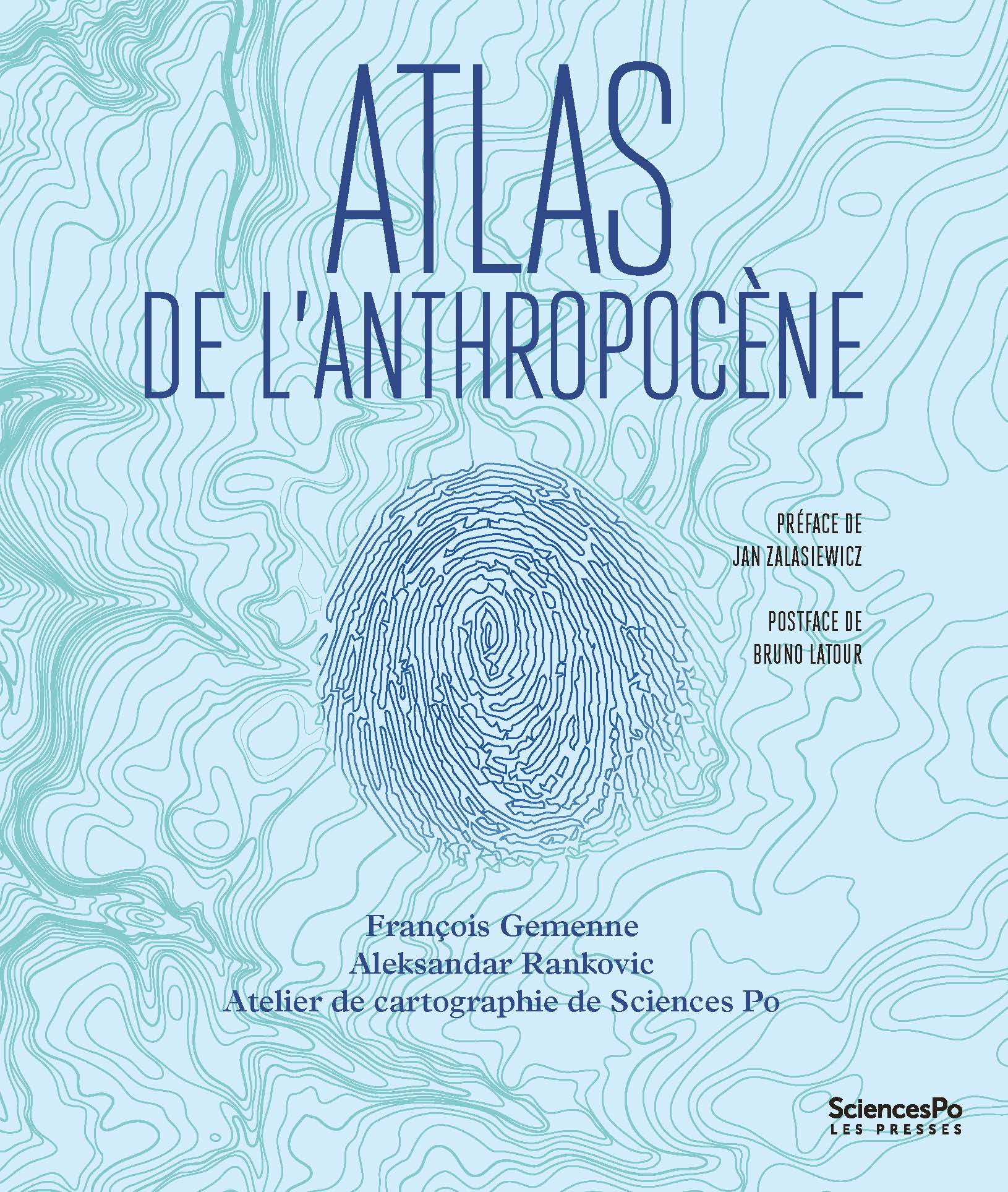 Naviguer unenouvelle TerreLa transitionà l’heure de l’Anthropocène
François Gemenne
Twitter: @Gemenne
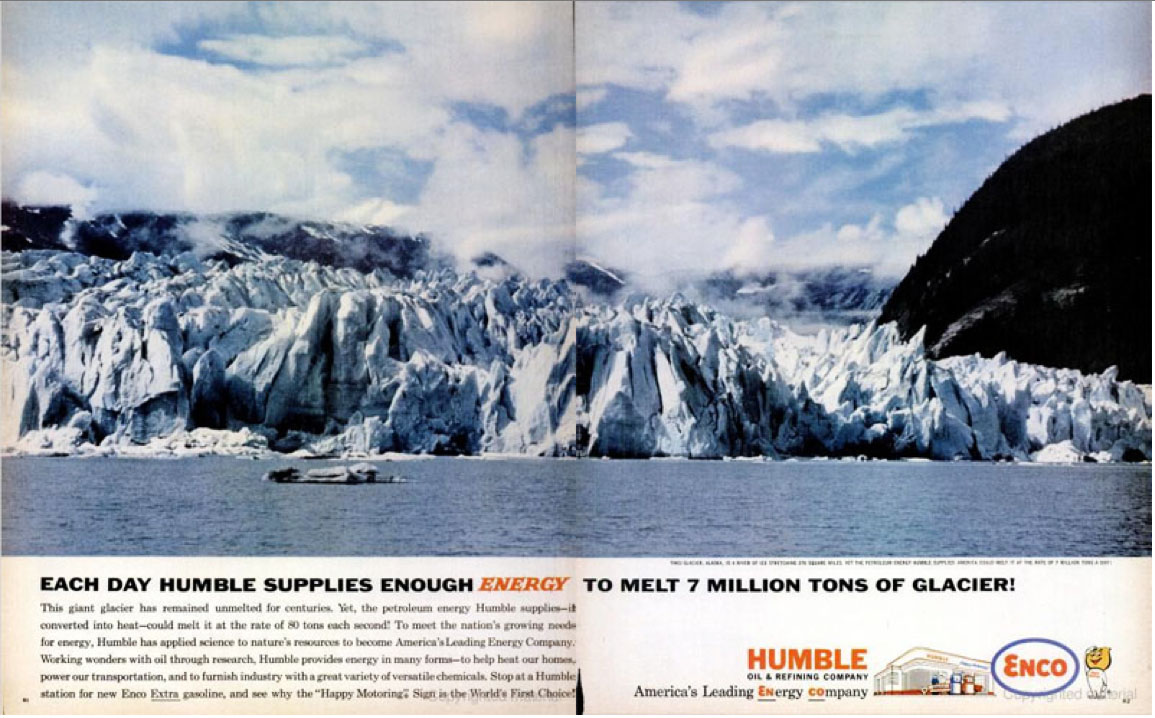 Life Magazine, 1962
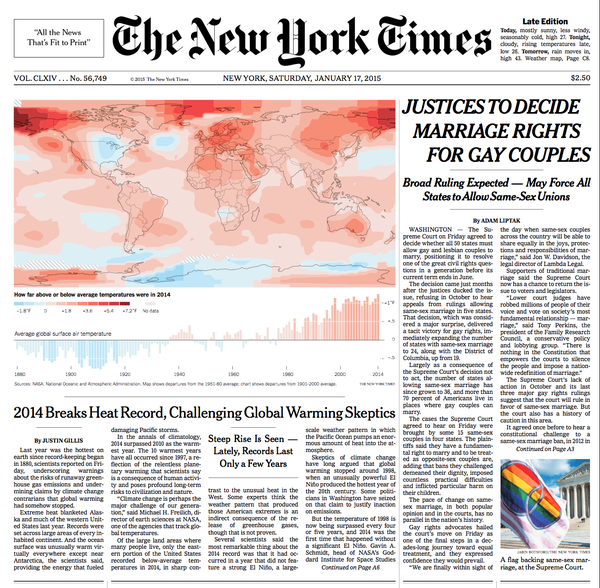 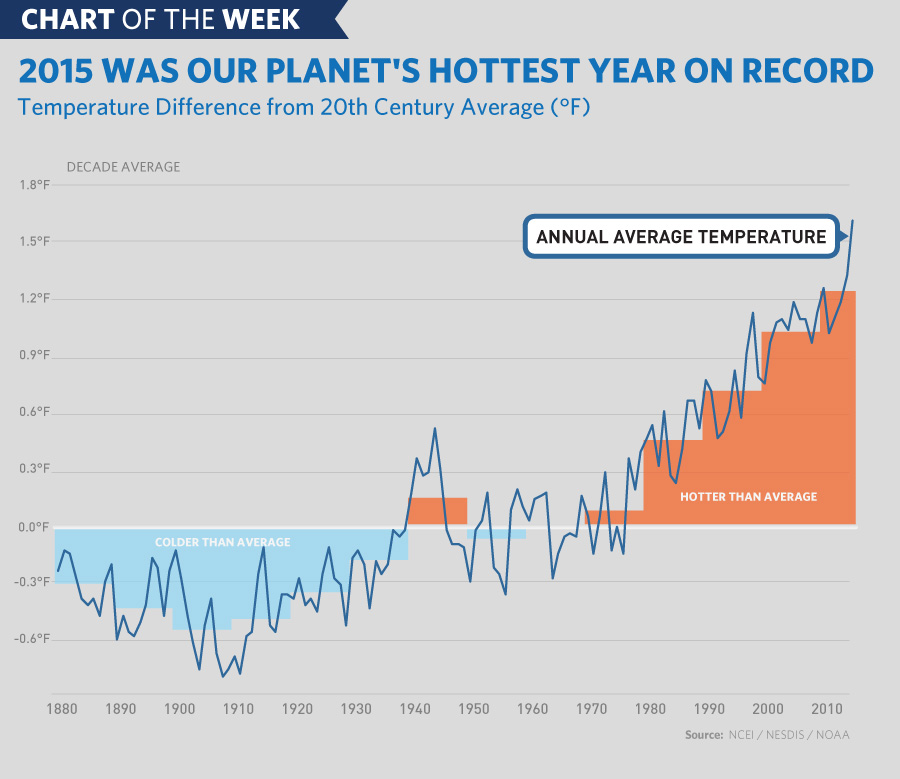 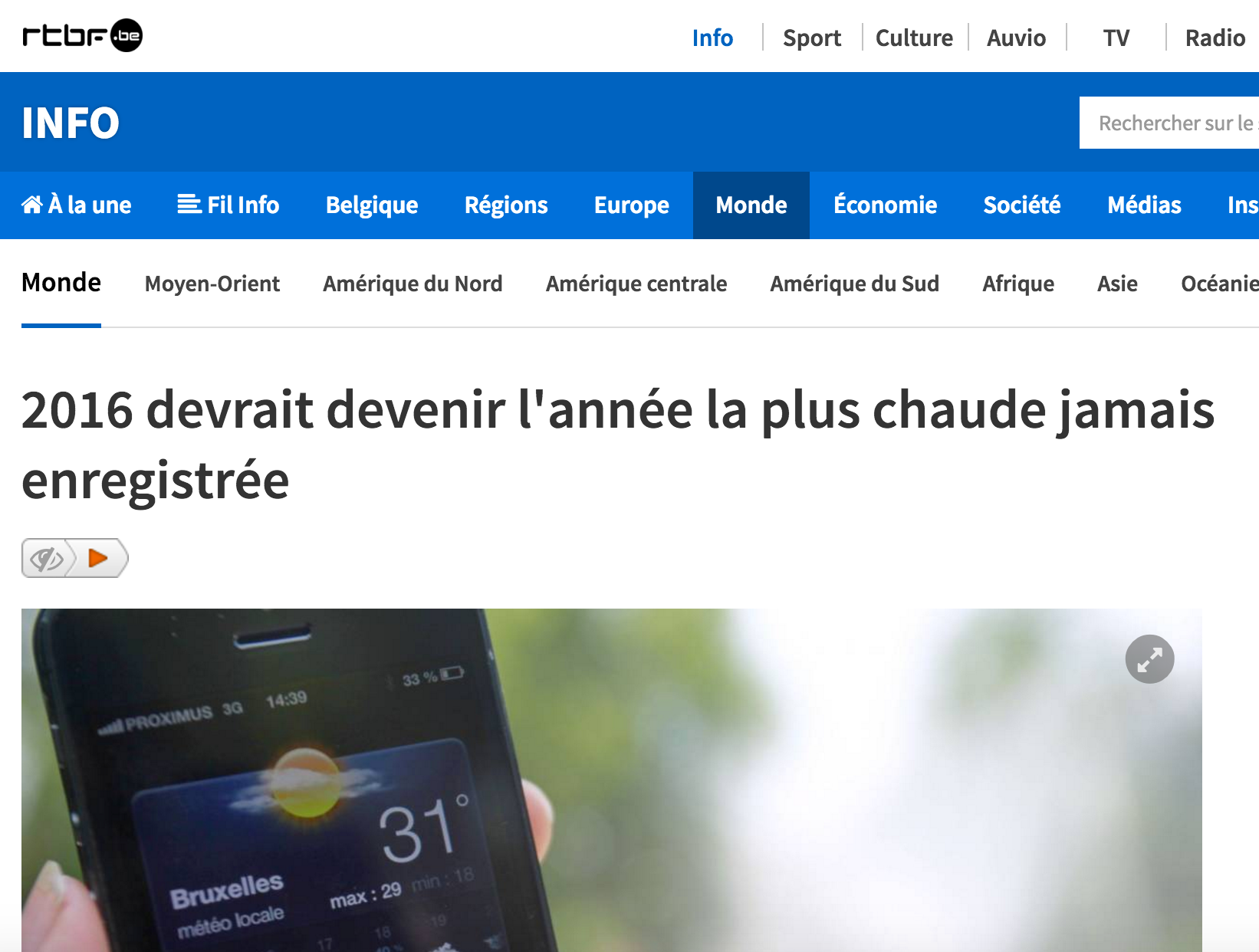 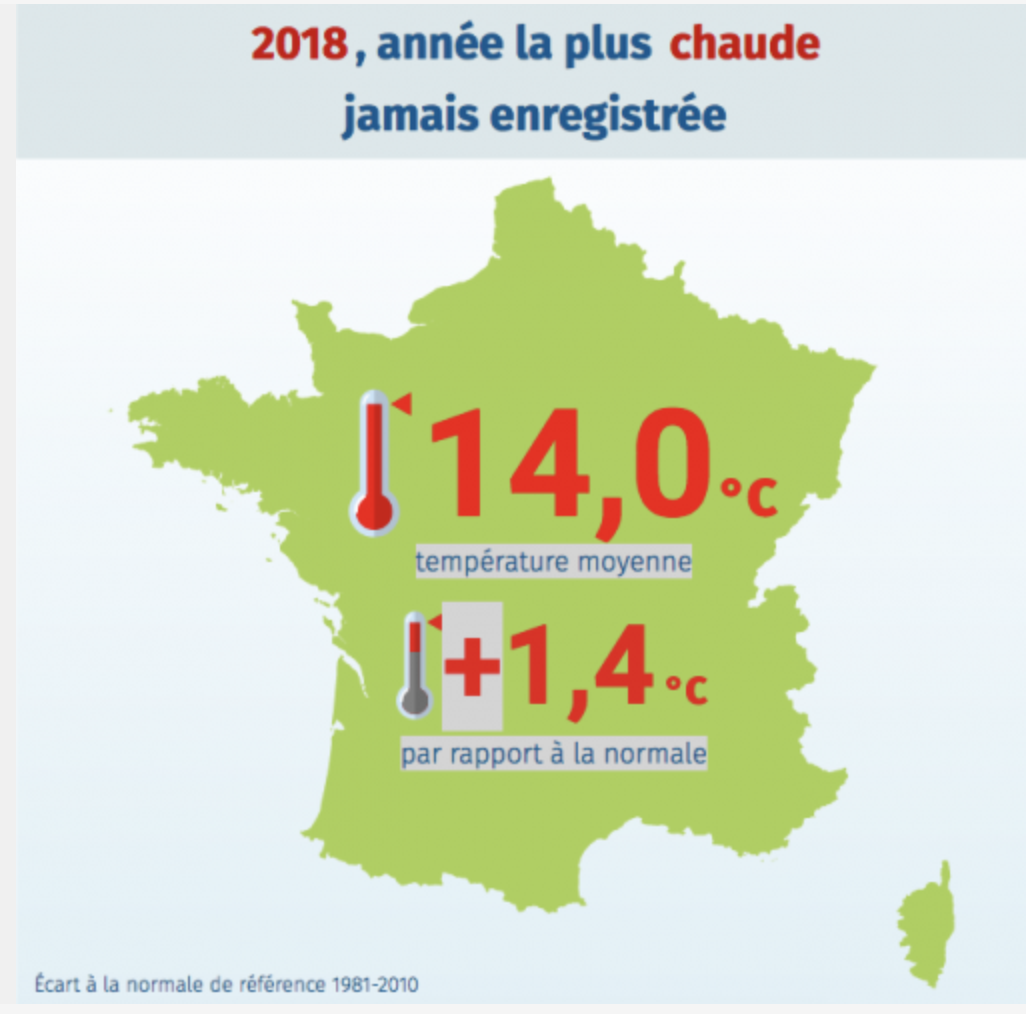 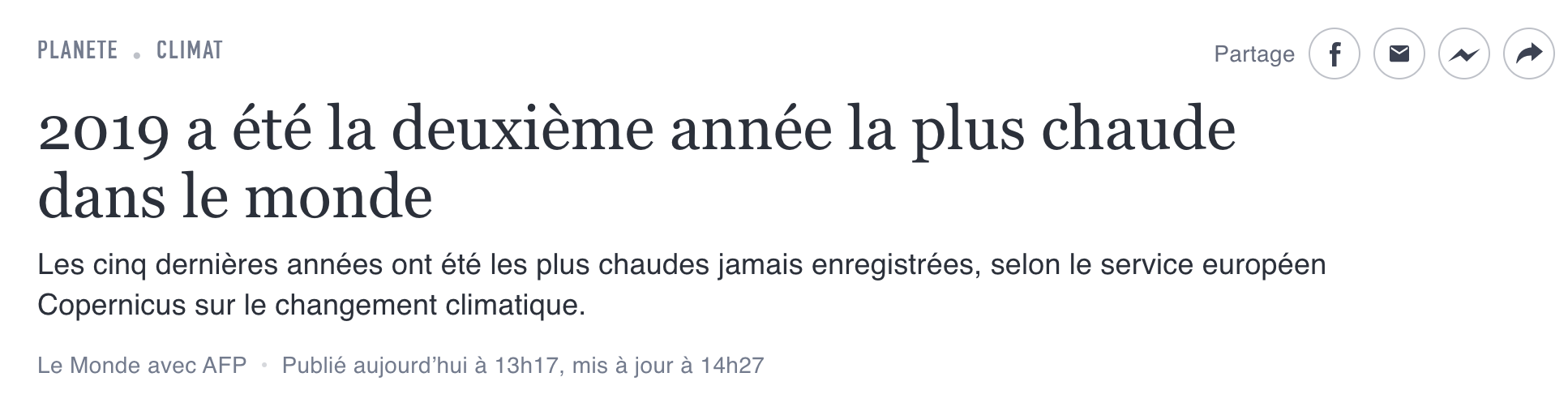 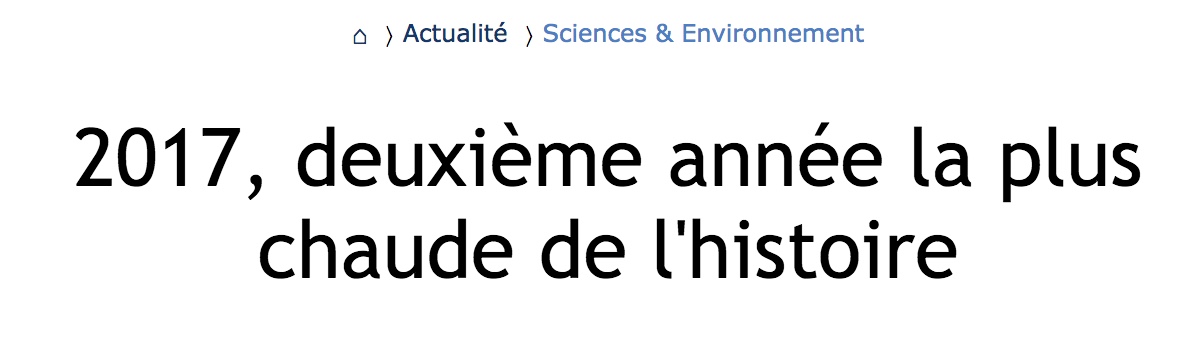 [Speaker Notes: Problème de faire des conférences à la fin de l’année. A mon avis, si vous m’aviez invité en 2017…]
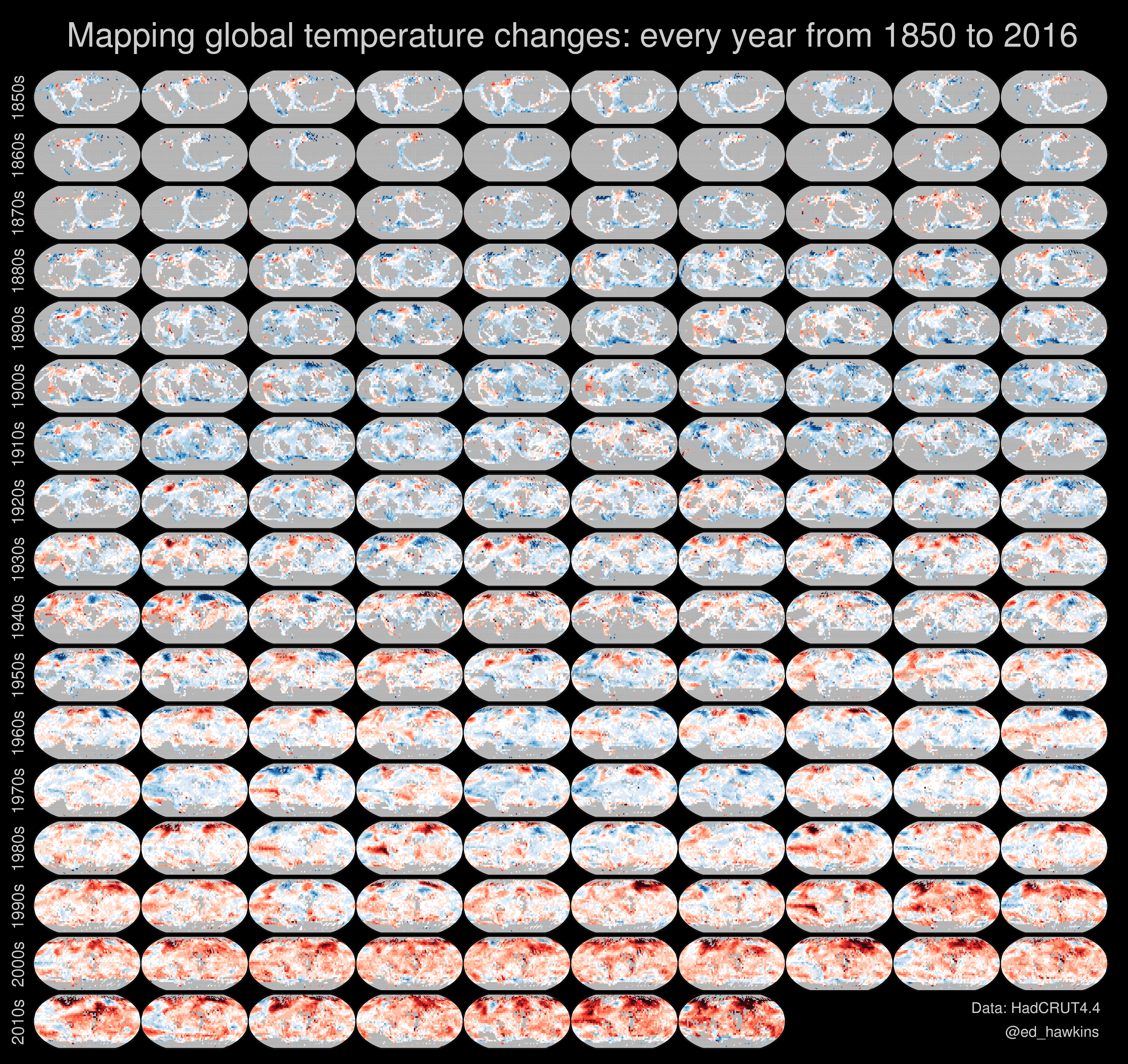 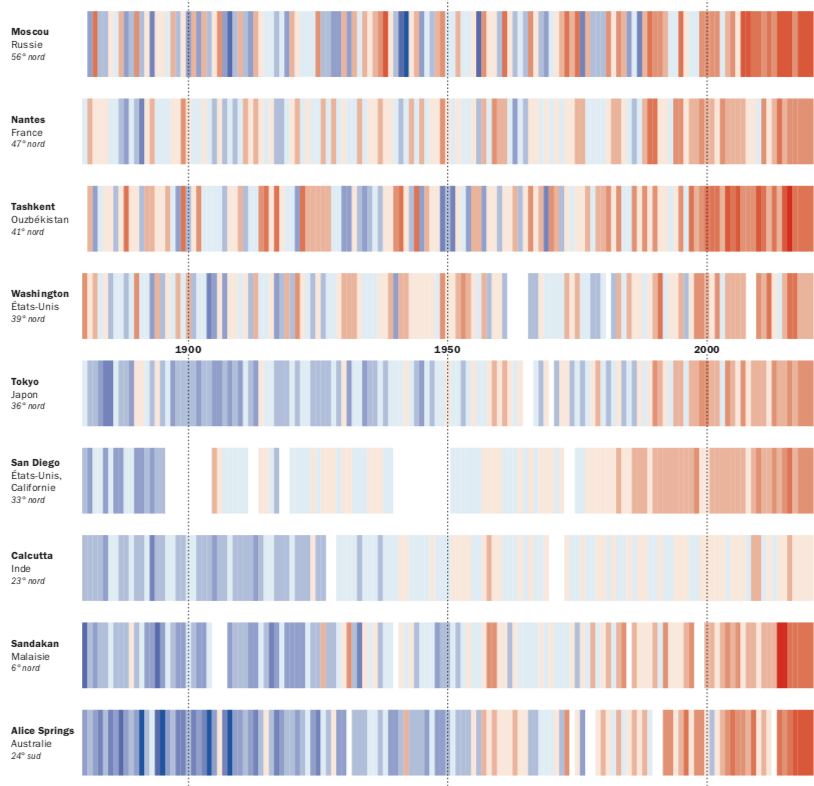 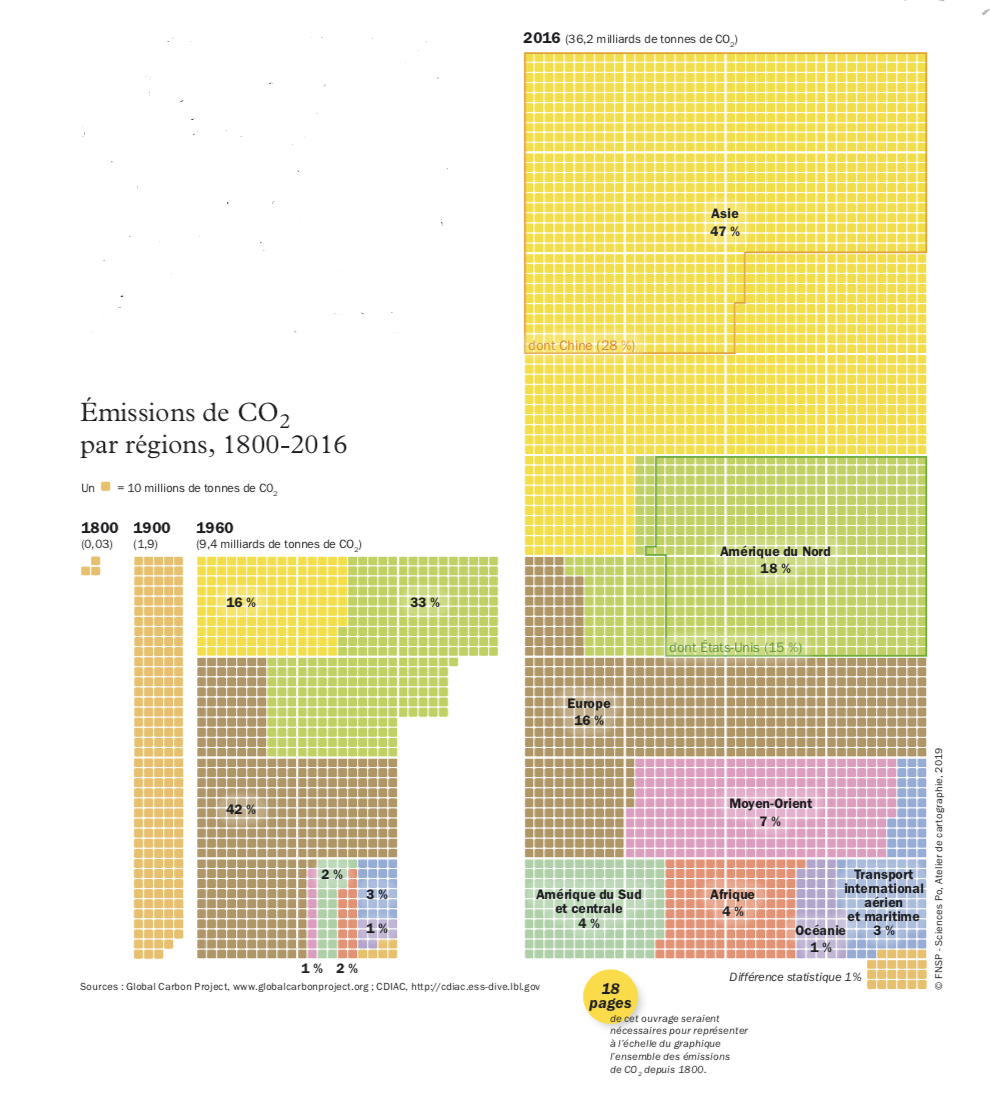 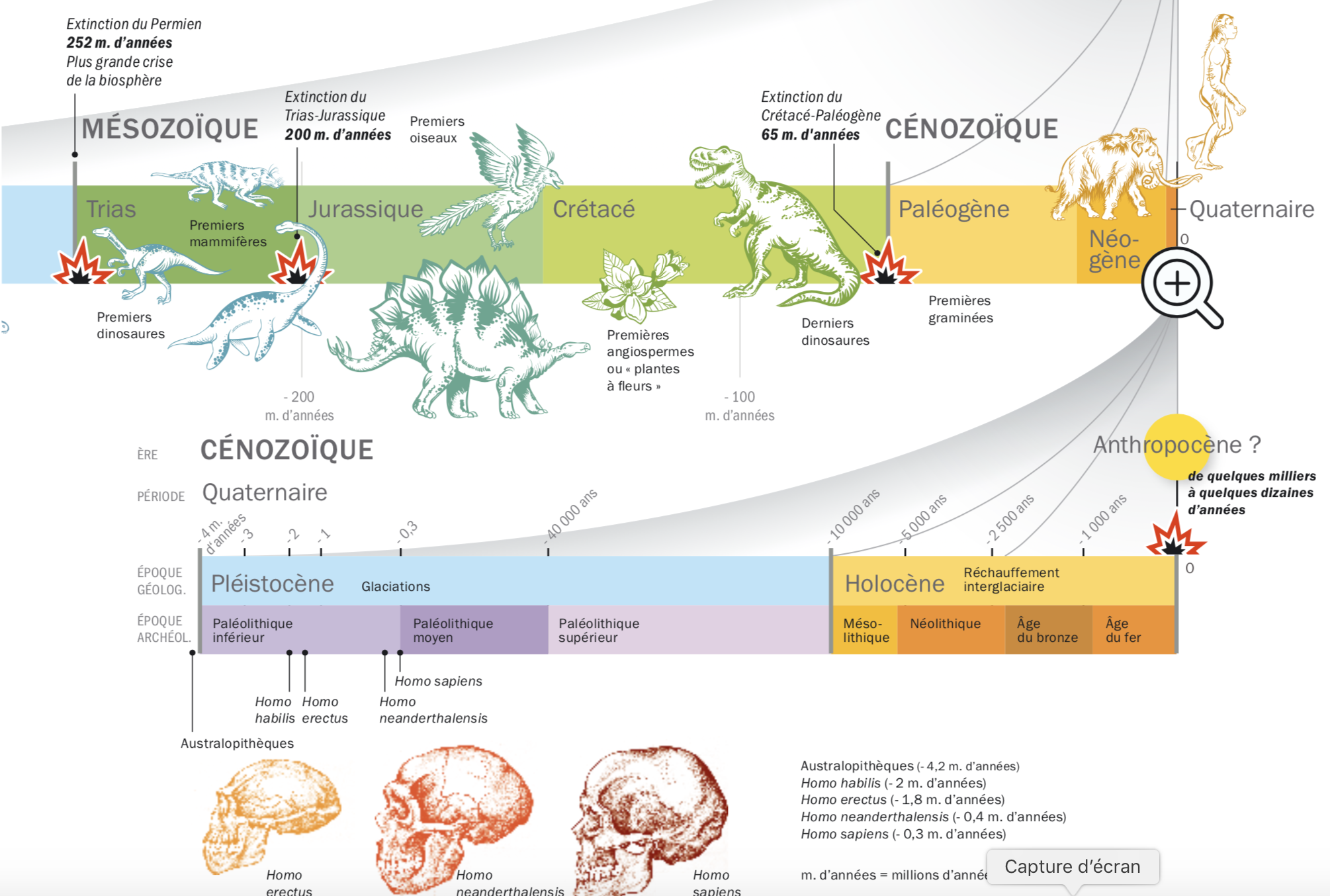 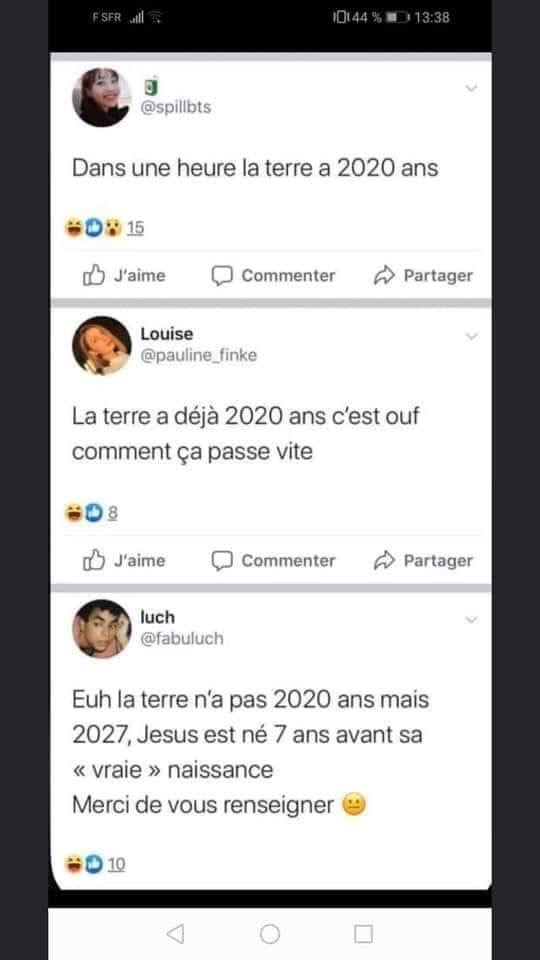 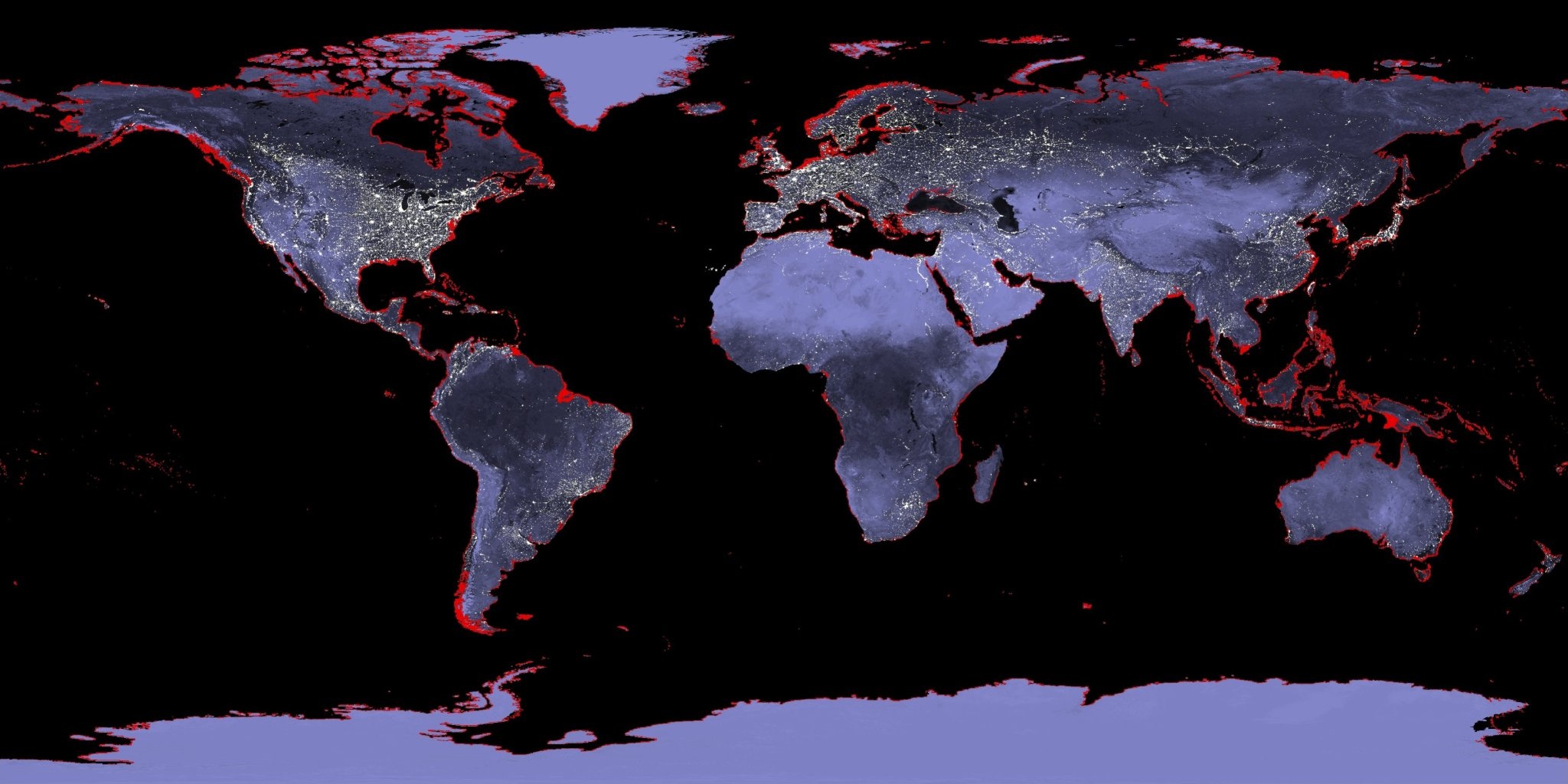 Source: NASA
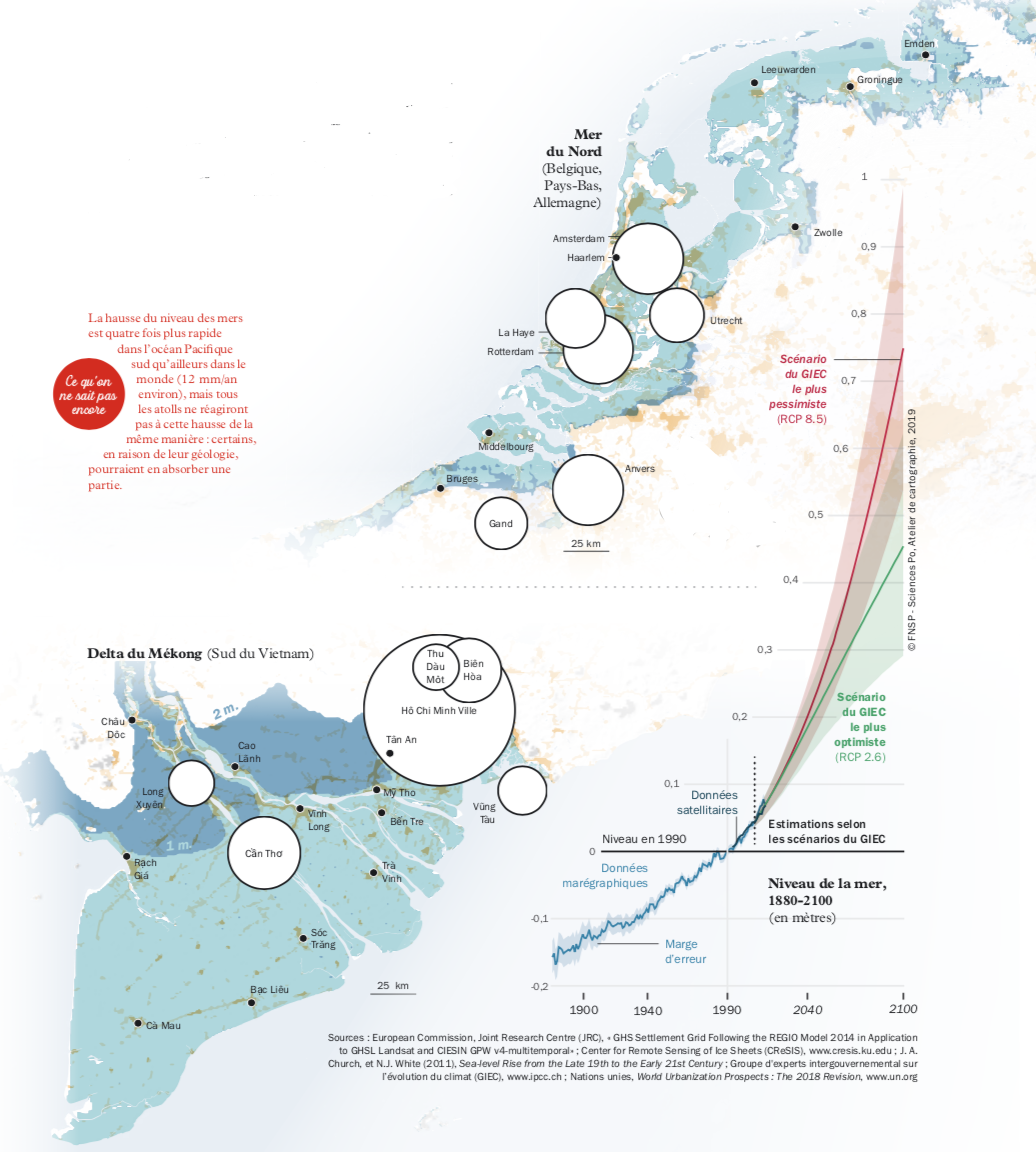 Un exemple à Cotonou
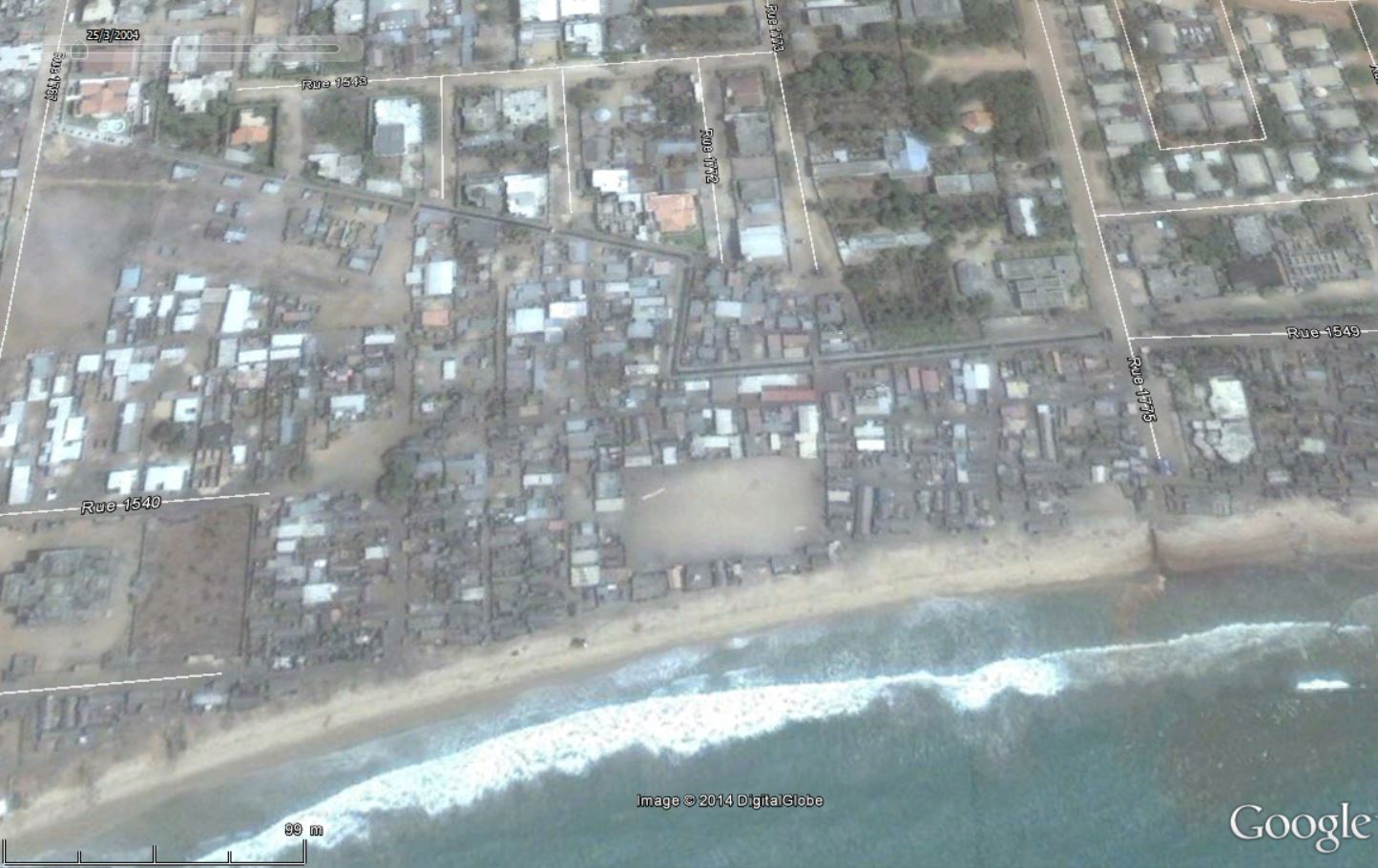 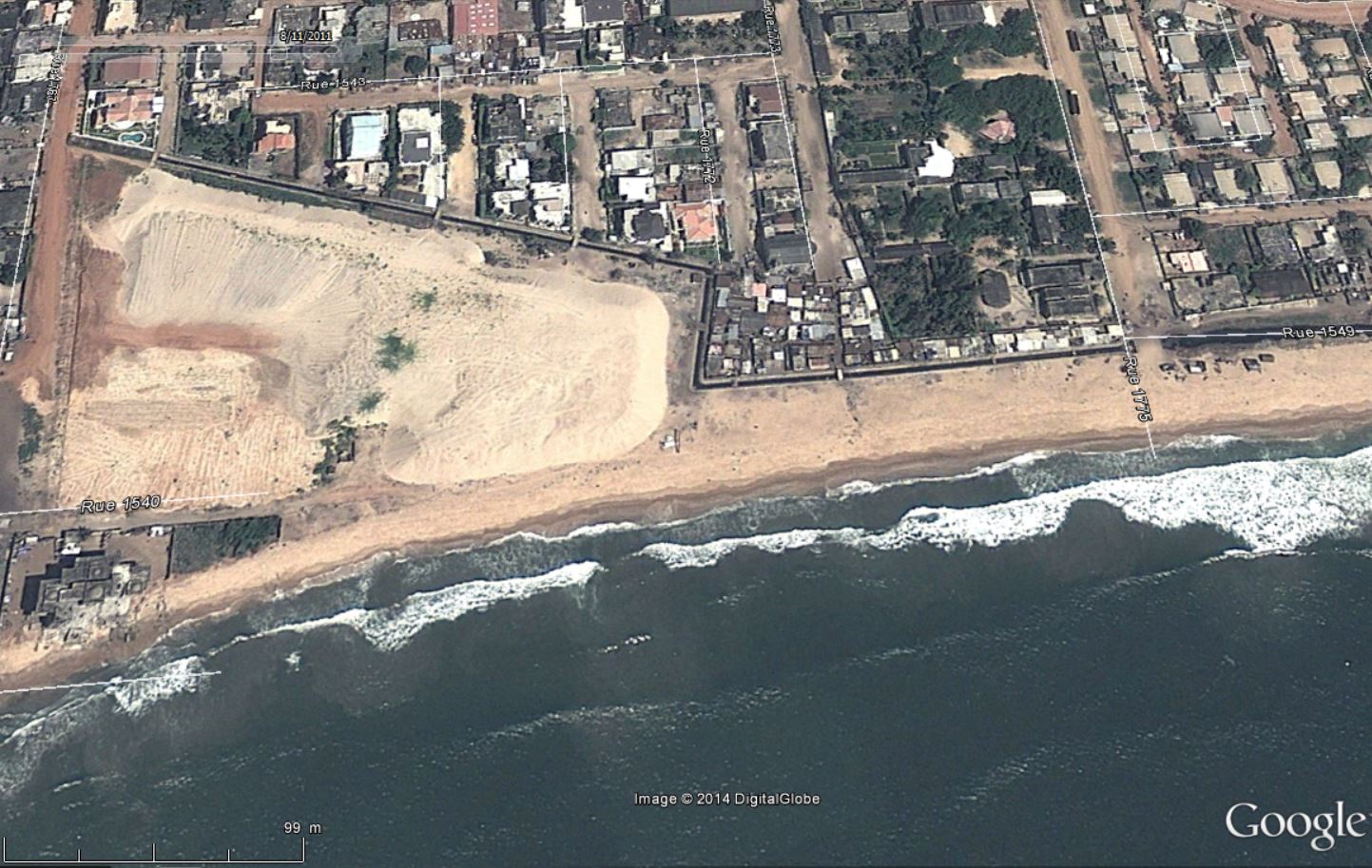 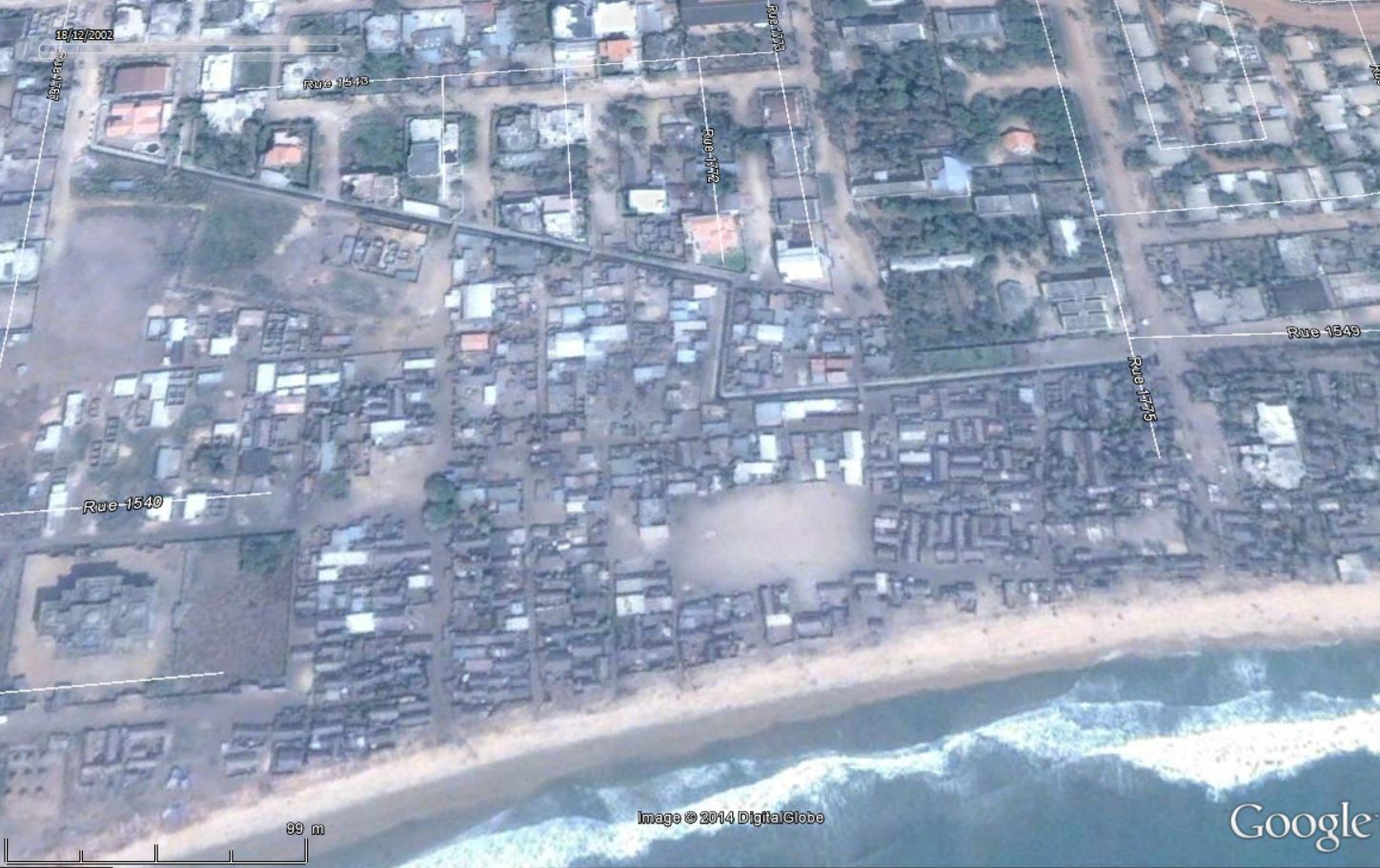 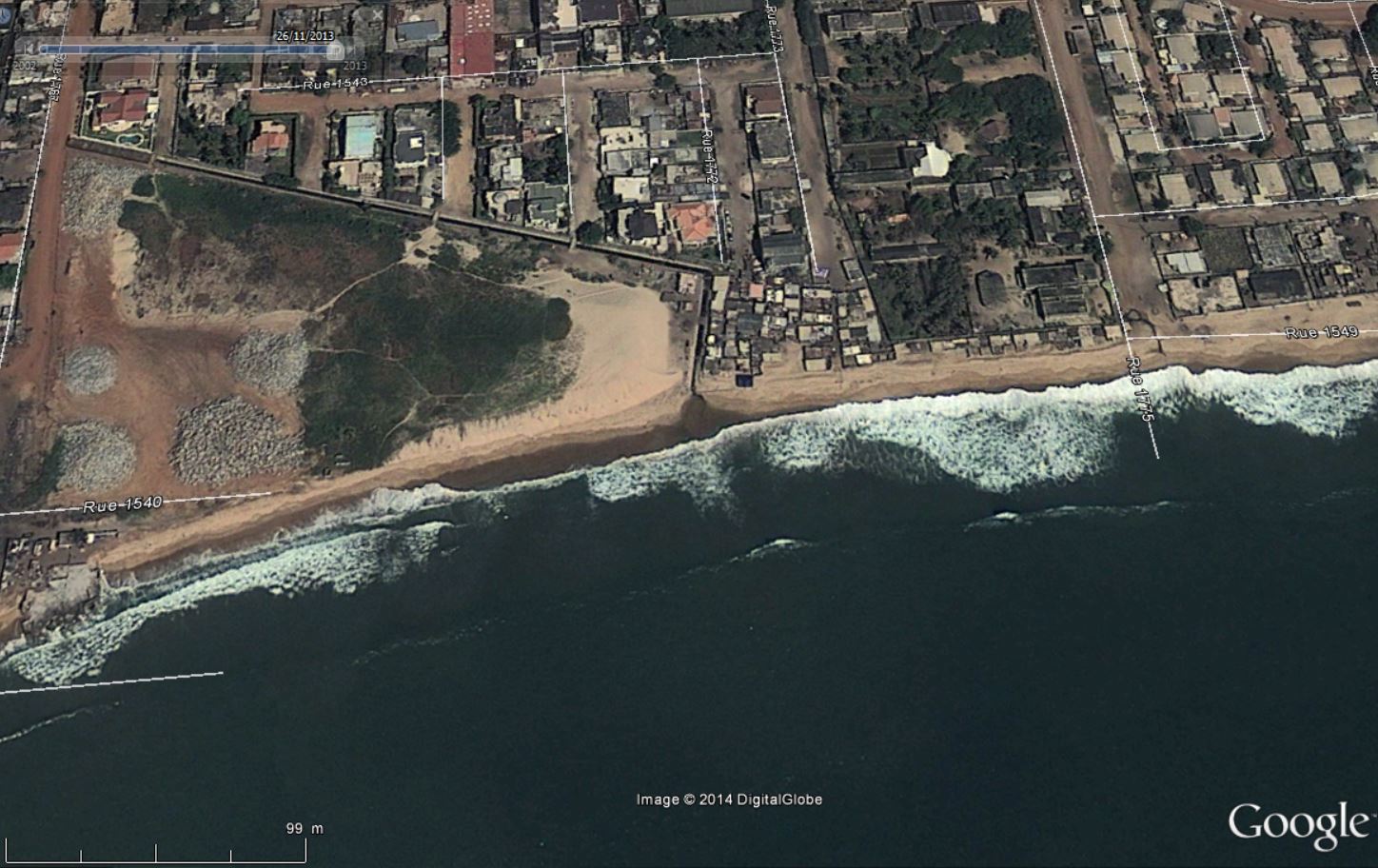 Source: Ozer P., Longueville F., Université de Liège
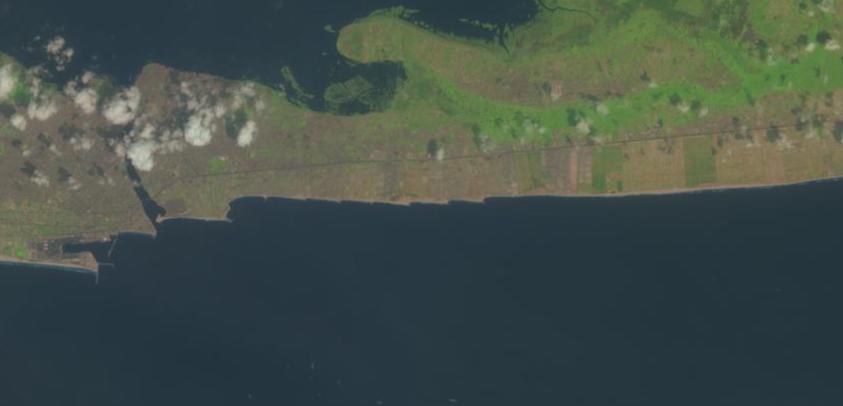 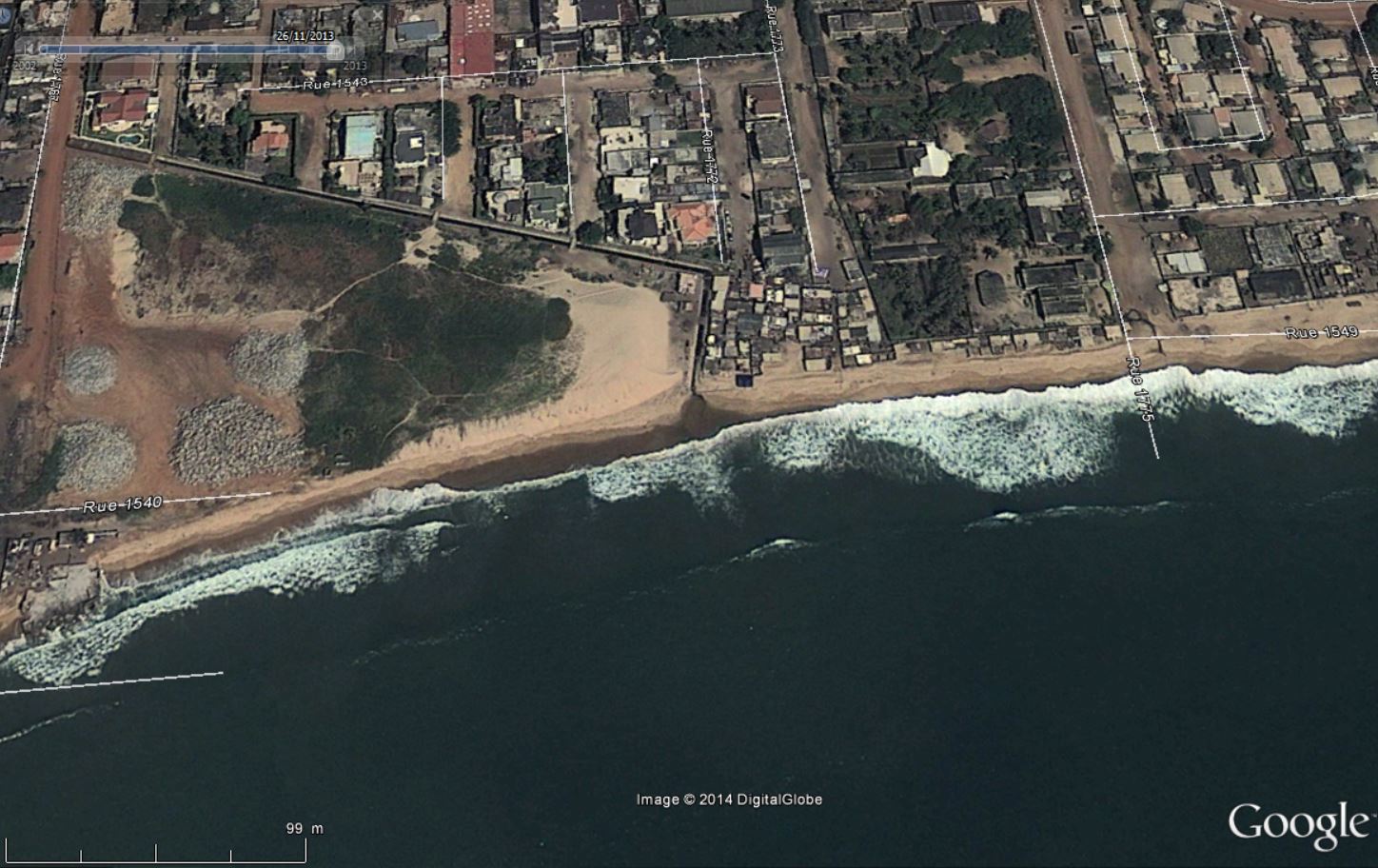 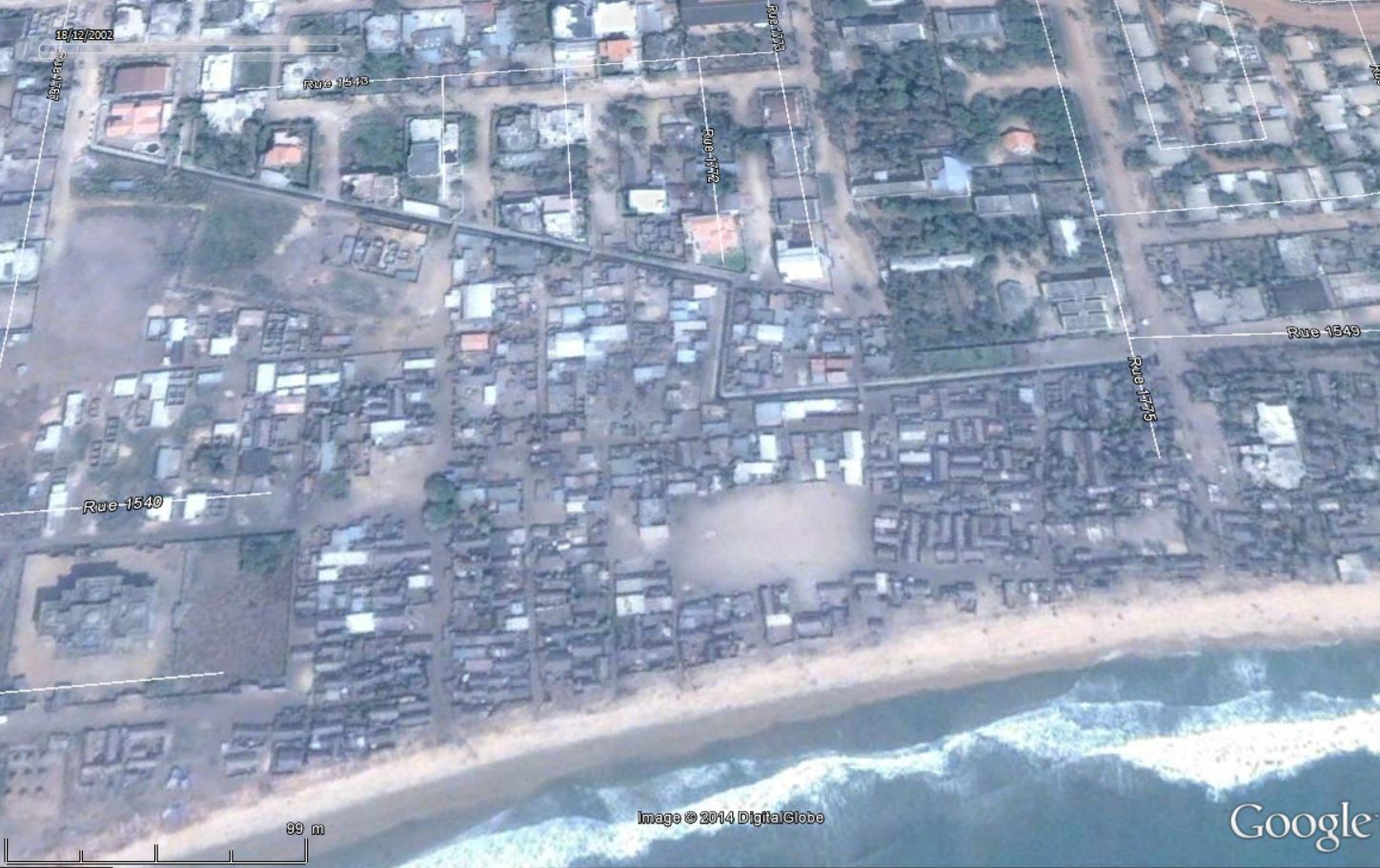 18/12/2002
25/03/2004
Maisons détruites par les autorités
08/11/2011
26/11/2013
Maisons détruites par la hausse du niveau de la mer
14
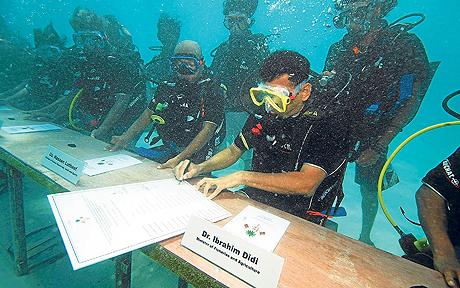 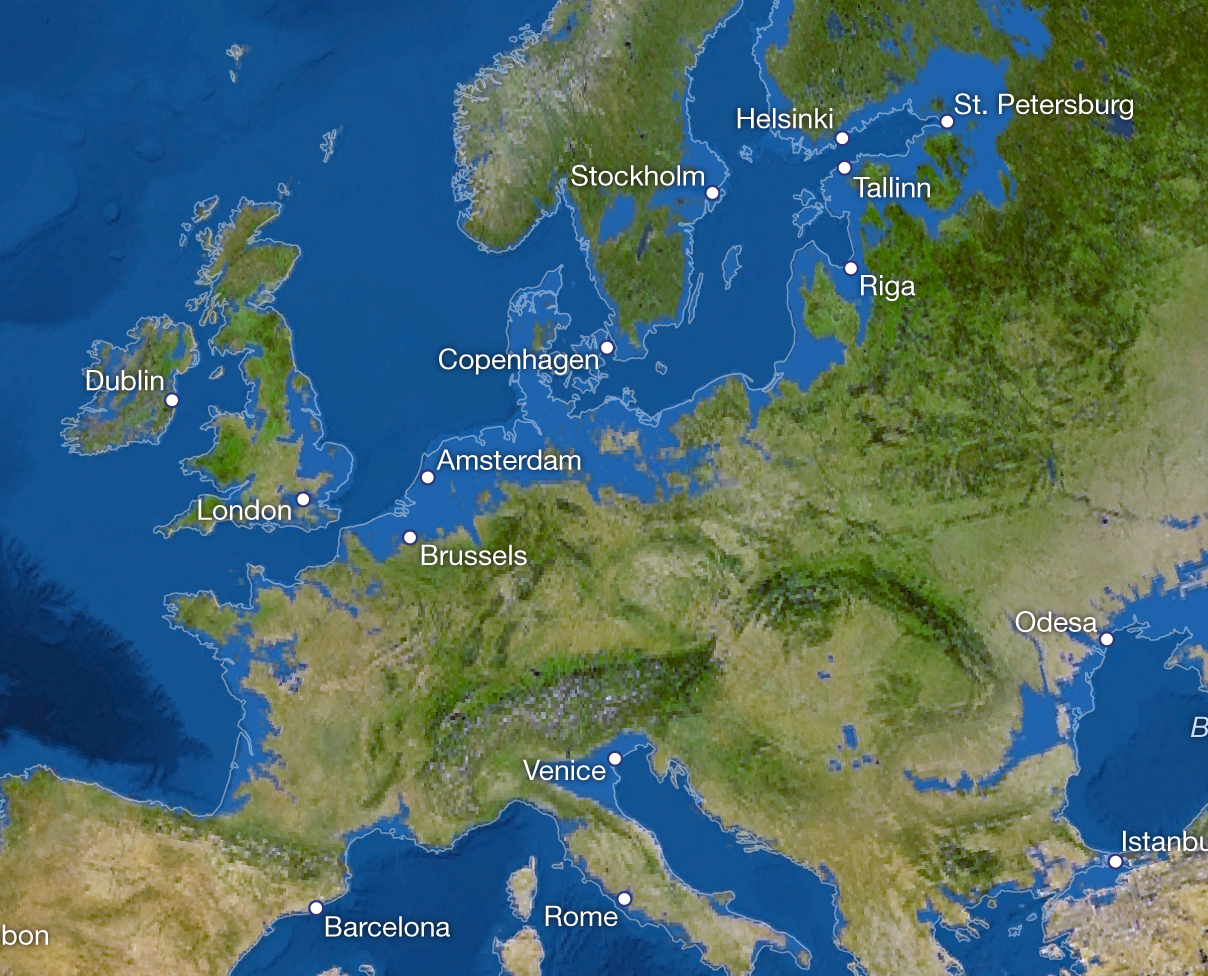 National Geographic,  février 2014
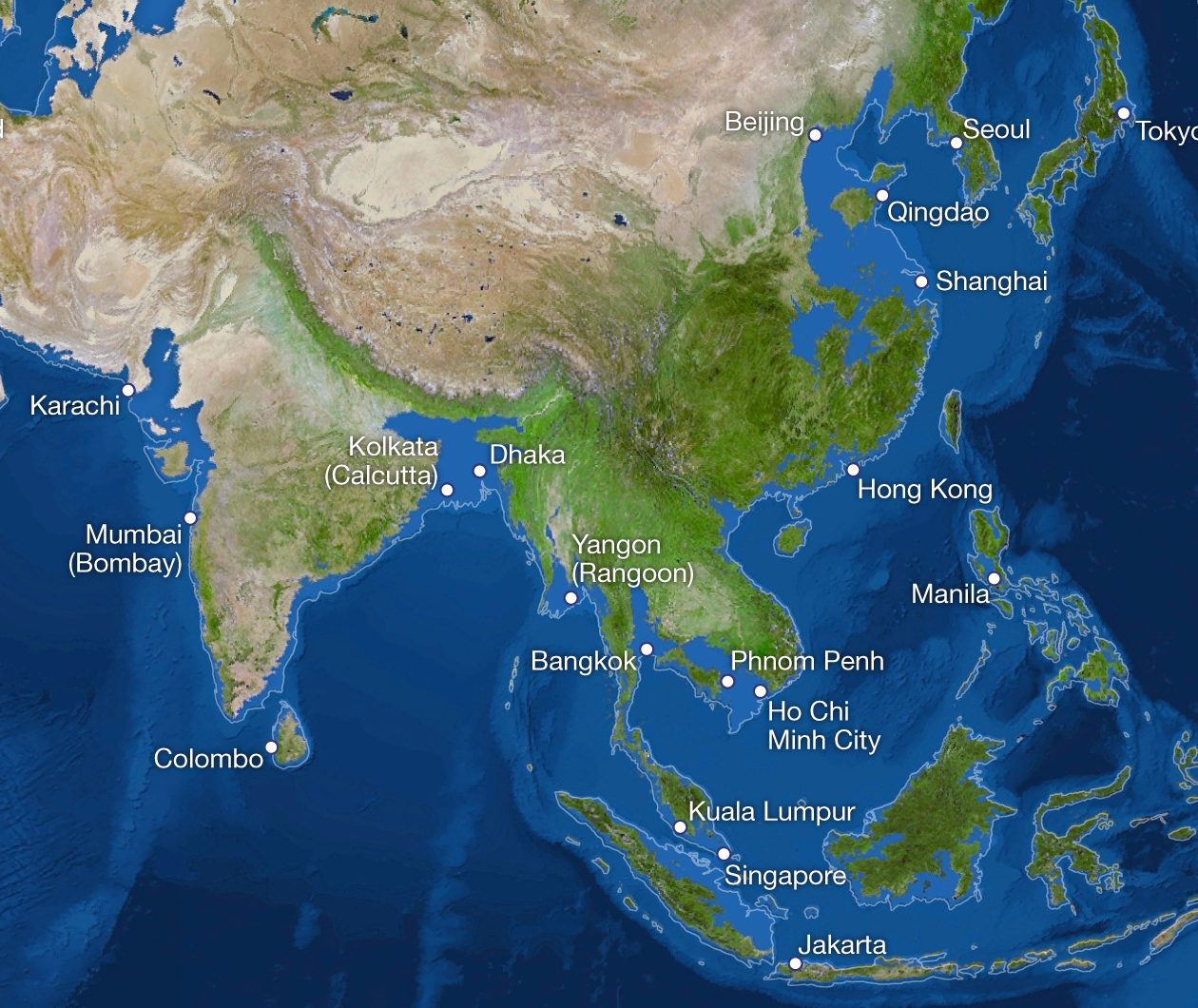 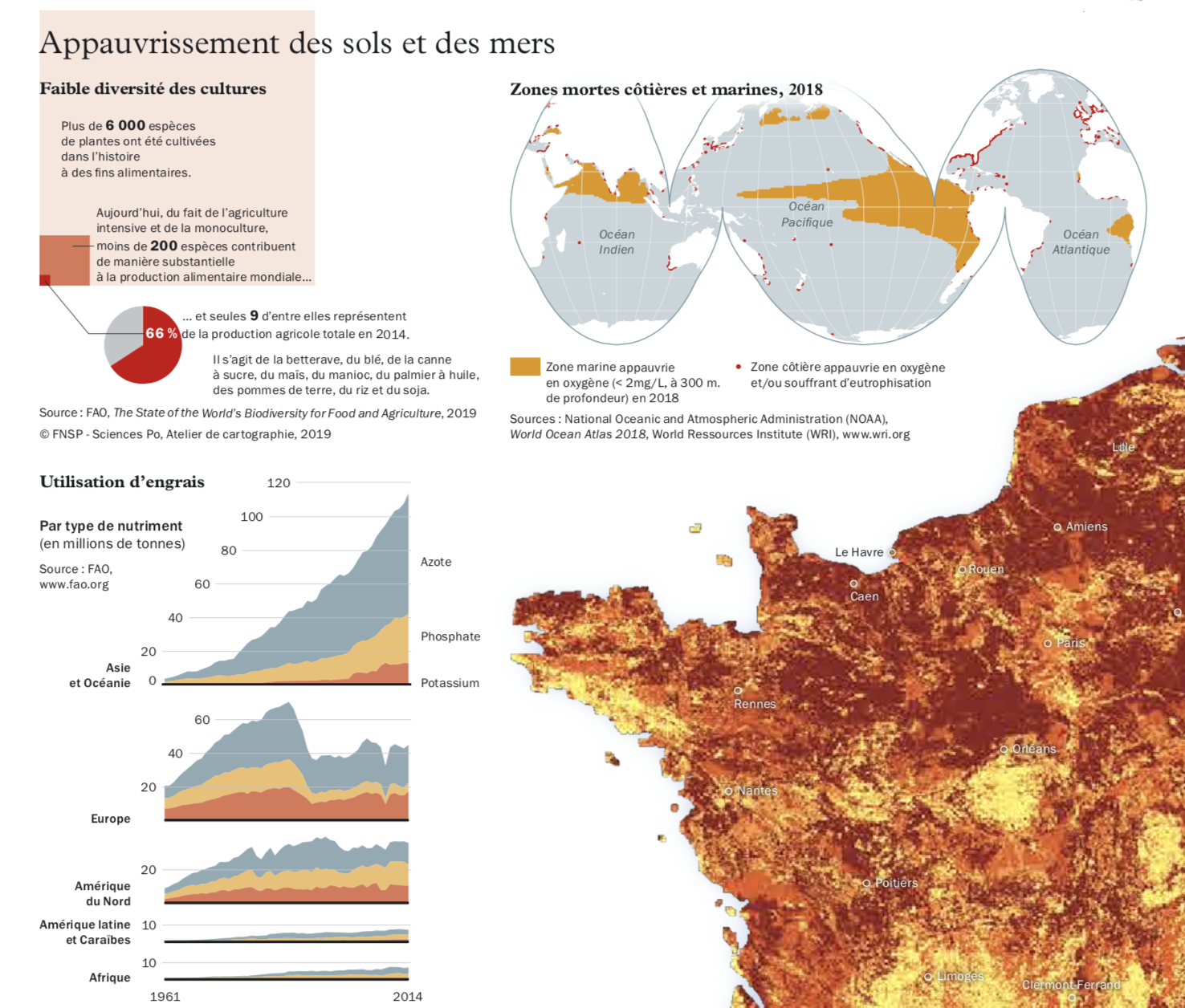 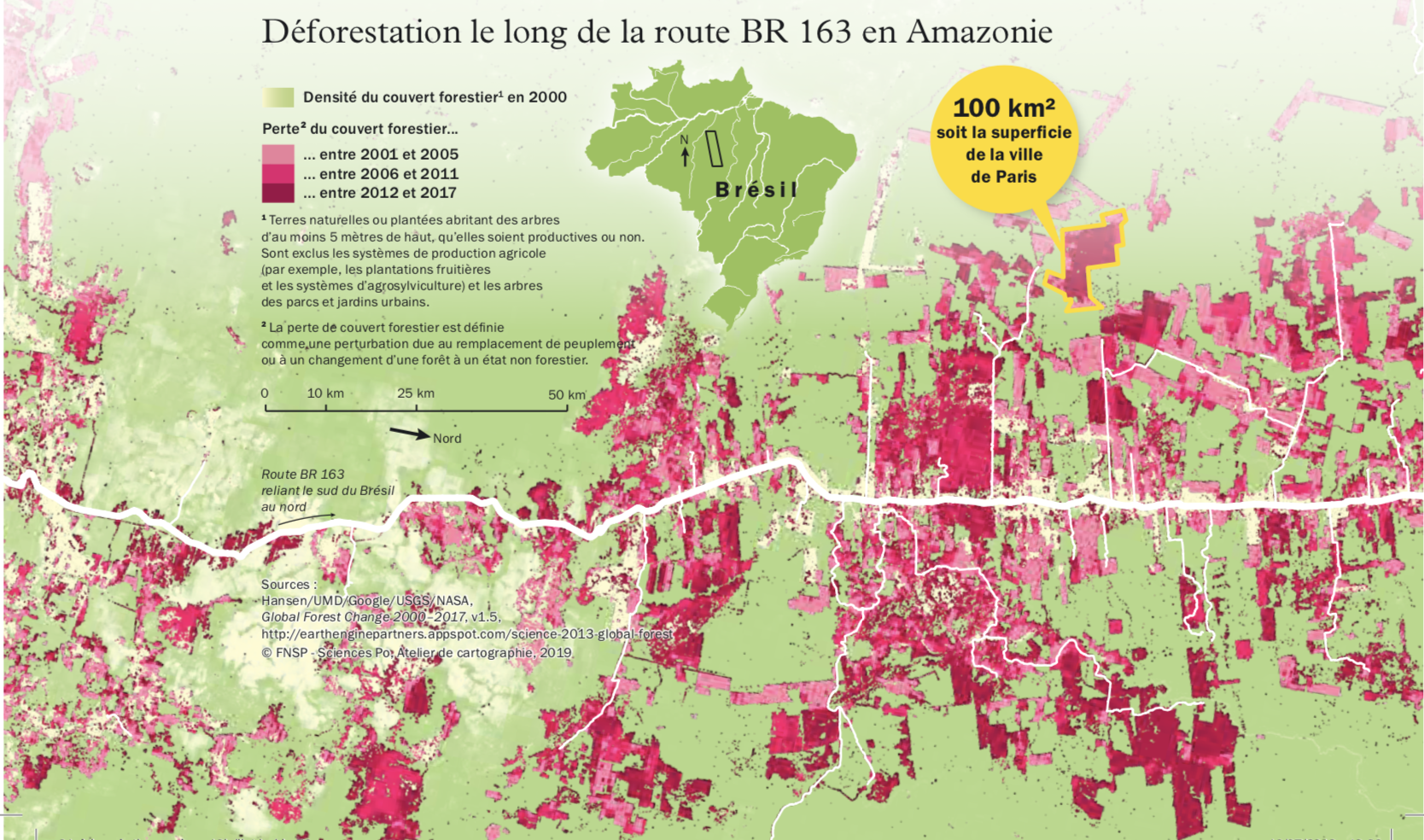 Qui est responsable ?
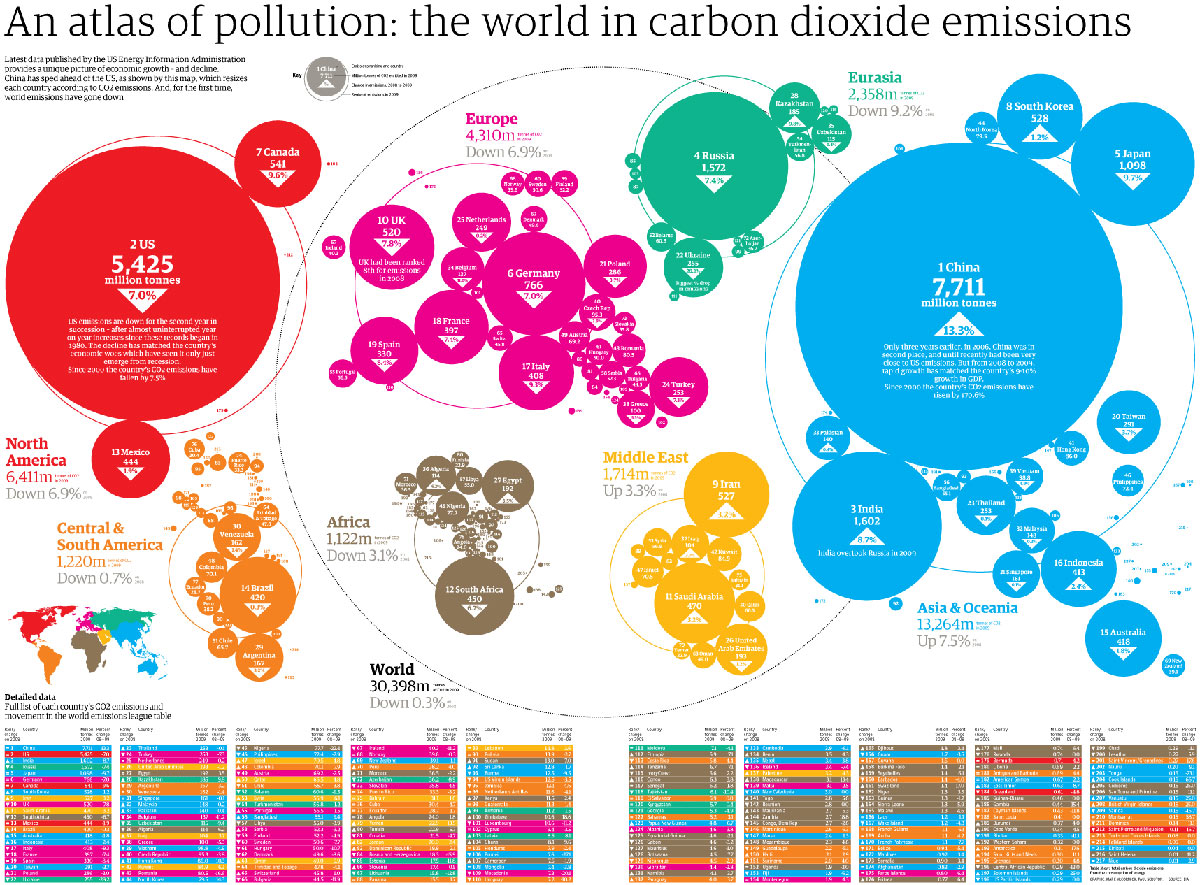 Une autre façon de voir les choses…
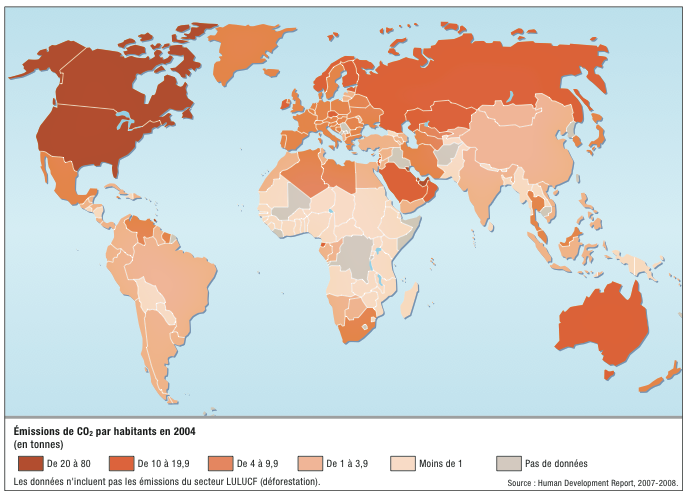 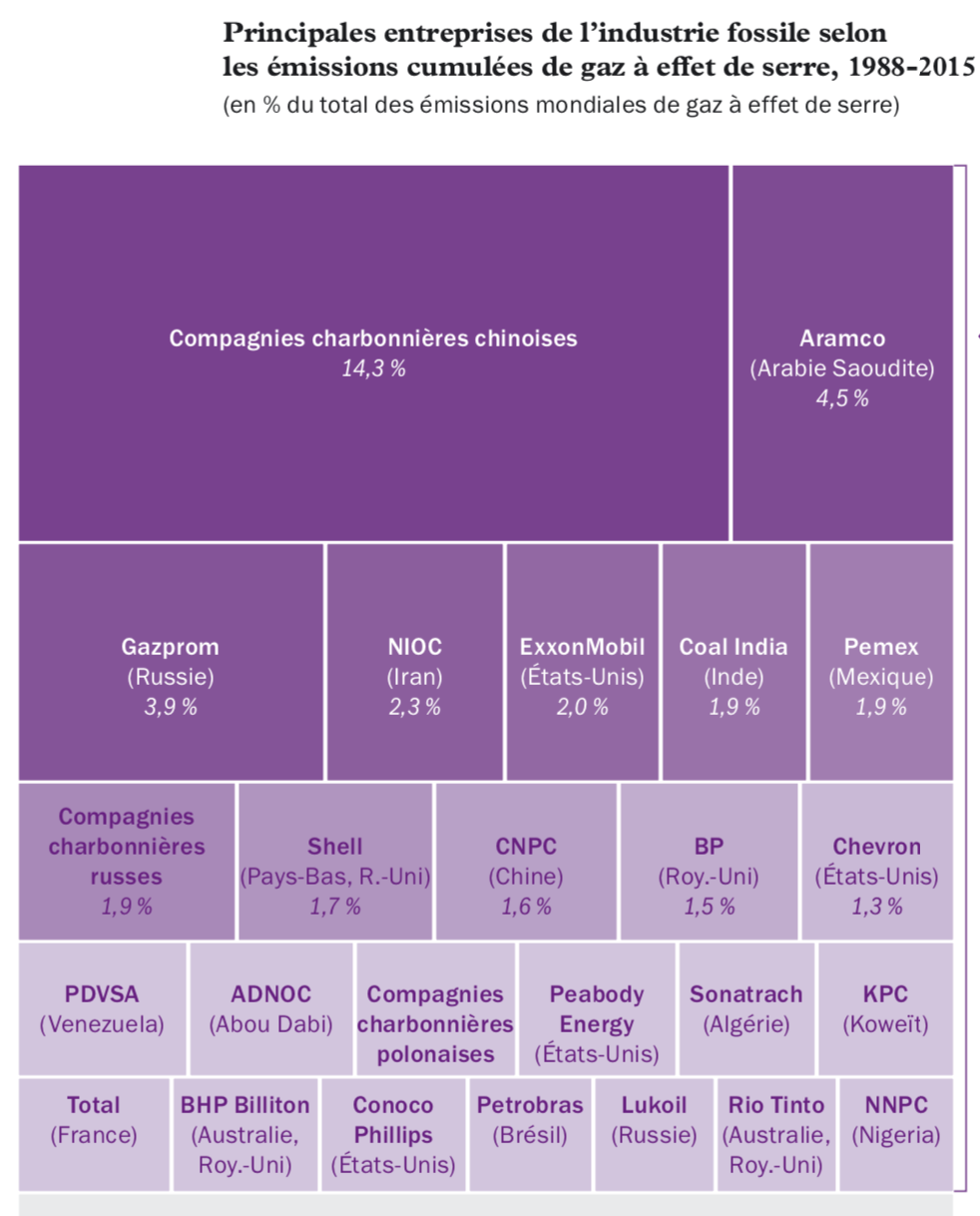 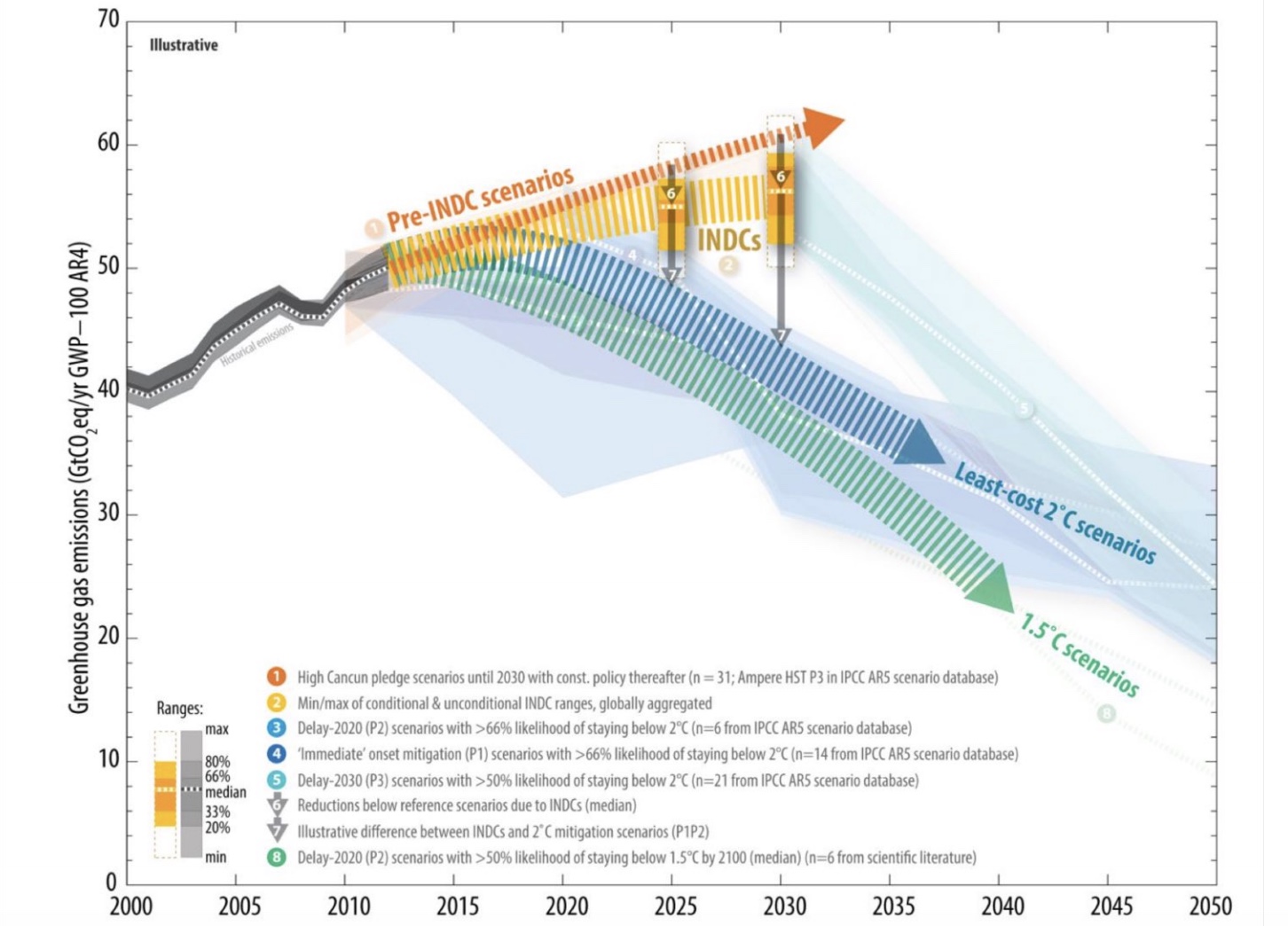 Pourquoi il est si difficile d’agir
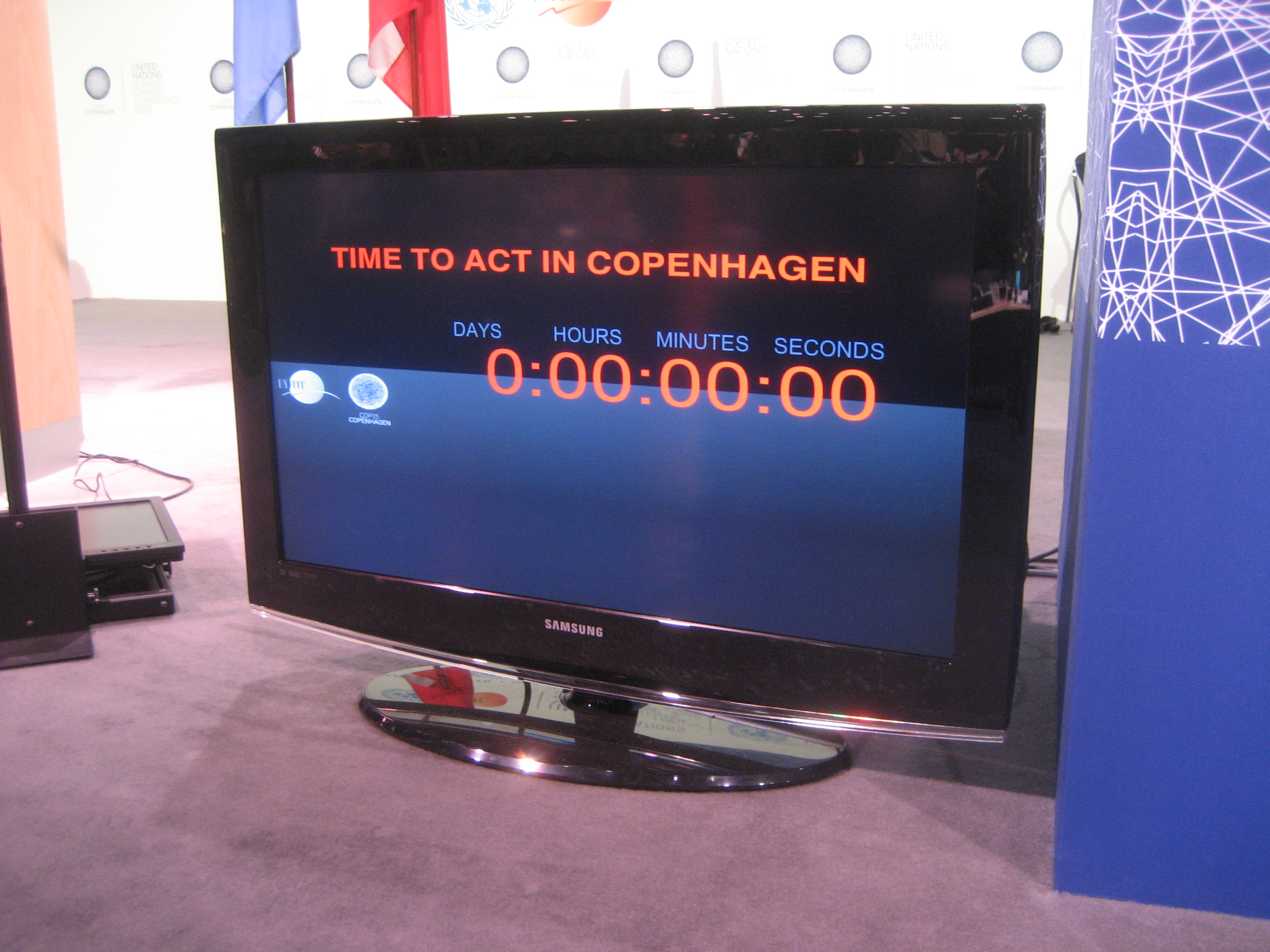 Trois problèmes fondamentaux
Il n’existe aucun lien entre les émissions de gaz à effet de serre émises par un pays et les impacts du changement climatique qui seront subis par ce pays.

Il n’existe aucun lien entre les émissions de gaz à effet de serre émises par une génération et les impacts du changement climatique qui seront subis par cette génération.

Et il y a beaucoup de gens qui souhaitent le statu quo (et pas uniquement des climato-sceptiques)
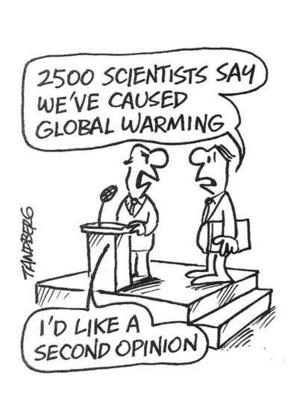 Et donc... que faire?
Faire son deuil
Ne pas se voiler la face
Se ré-approprier les choix collectifs
Construire un projet politique
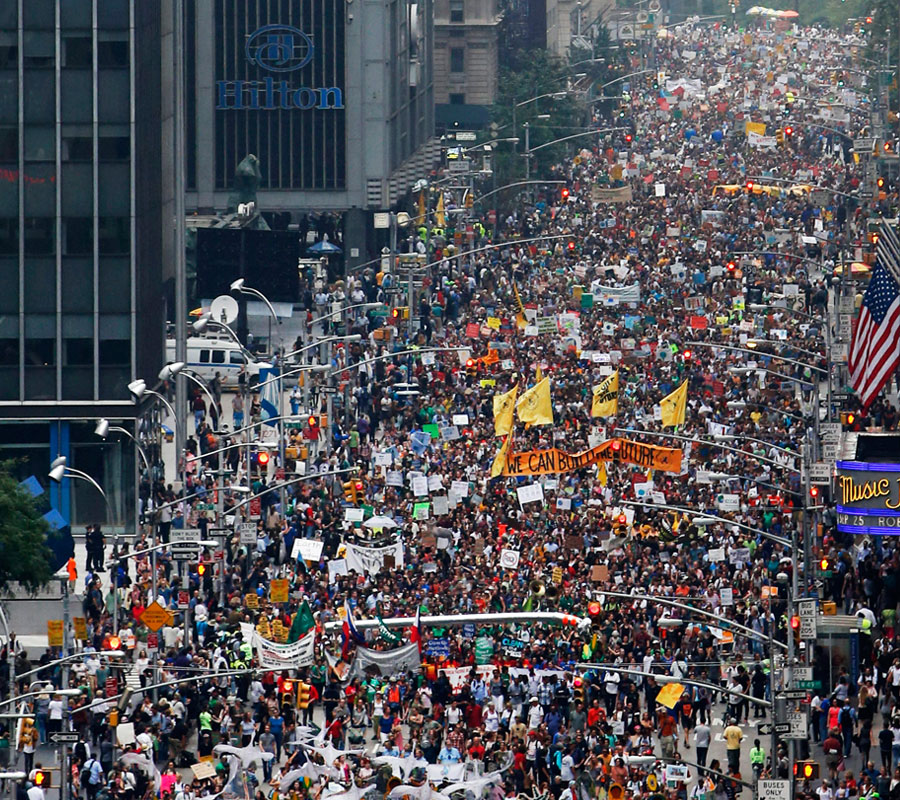 Le climat comme enjeu politique